Тема 7.Бухгалтерський облік в системі наук
ЗМІСТ
7.1. Особливості становлення бухгалтерського обліку як науки

7.2. Характеристика облікових теорій

7.3. Поняття, види та значення наукових досліджень у галузі бухгалтерського обліку

7.4. Сучасні тематики бухгалтерських наукових досліджень
Відомості у записах про надходження матеріальних цінностей
Відомості у записах щодо надходження матеріальних цінностей:
кількість і вид предметів, що надійшли
ім’я особи, від якої вони надійшли
ім’я покупця
дата надходження
Постулати римського права, що використовуються у 
бухгалтерському обліку
Постулати римського права у бухгалтерському обліку
при взаємовиключних законах не можна застосовувати жодного з них
закон не має зворотної сили
за все треба платити
Три основні системи господарського обліку
Системи господарського обліку
проста (уніграфічна)
об’єктом обліку виступають наявність і рух цінностей
камеральна (кошторисна бюджетна)
враховується виконання кошторису витрат і доходів
усі факти господарського життя неодмінно фіксуються двічі в однаковій сумі
подвійна (діаграфічна)
Основні положення бухгалтерського обліку як науки, запропоновані Лукою Пачолі
Основні положення бухгалтерського обліку як науки, запропоновані Лукою Пачолі
Передумови перетворення бухгалтерського обліку в науку
Створення перших компаній, що були відокремлені від власника
Виникрення акціонерного капіталу
Введення поняття «діюче підприємство»
Поява фондових бірж
Розширення промисловості й торгівлі
Передумови перетворення бухгалтерського обліку в науку
Відокремлення капіталу і прибутку
Збільшення біржових операцій і торгових оборотів різних корпоративних підприємств
Виникнення інституту бухгалтерів-ревізорів
Виникнення інституту аудиторів
Країни – члени Міжнародного комітету з розробки бухгалтерських стандартів
Міжнародний комітет з розробки бухгалтерських стандартів
ФРН
Велика Британія
США
Нідерланди
Японія
Йорданія
Південна Корея
Індія
Італія
Мексика
ПАР
Герб бухгалтера
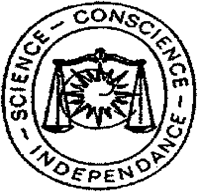 Класифікація теорій проф. Г.І. Рузавіна
Класифікація теорій проф. Г.І. Рузавіна
Класифікація бухгалтерських теорій
Класифікація бухгалтерських теорій
Класифікація бухгалтерських теорій
Класифікація бухгалтерських теорій
Класифікація бухгалтерських теорій
Складові основ науки бухгалтерський облік
Таблиця 
Матриця підходів до регулювання бухгалтерських 
наукових досліджень
Співвідношення бухгалтерської наукової картини світу 
та об’єктивної реальності
Місце бухгалтерської наукової картини світу в системі 
бухгалтерського наукового пізнання
Концептуальна структура бухгалтерського теоретичного знання
Дякую 
за увагу!